бюджетное дошкольное образовательное учреждение 
Тарногского муниципального района Вологодской области
«Тарногский детский сад № 3 «Улыбка»
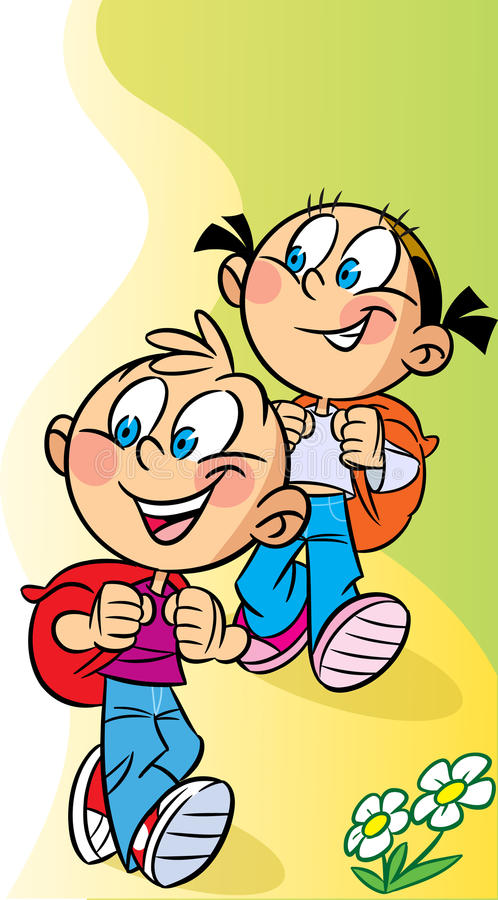 «Деятельность  детского 
туристического  клуба 
«Мы - путешественники»
Подготовил: воспитатель, исполняющий обязанности инструктора по
 физической культуре 
Рулёва Светлана Эрнестовна
Актуальность.
Мне, как инструктору по физической культуре, очень важно знать современные формы, методы физкультурно-оздоровительной работы с воспитанниками, чтобы организовать и проводить занятия с детьми интересно, полезно и увлекательно.
	Идея открытия туристического клуба «Мы путешественники» возникла не сразу. На протяжении нескольких лет мы ходим в походы, тем более что совсем рядом с детским садом
 расположен  памятник природы 
«Урочище Малахов бор», затем 
эта тема меня заинтересовала, 
и я решила поглубже ее изучить.
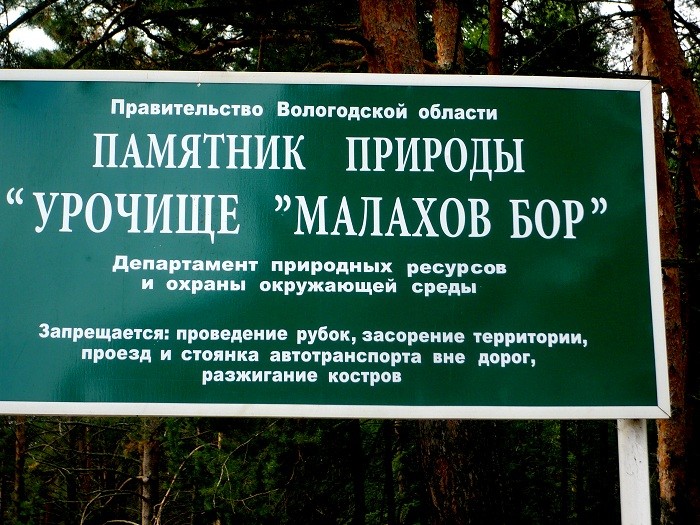 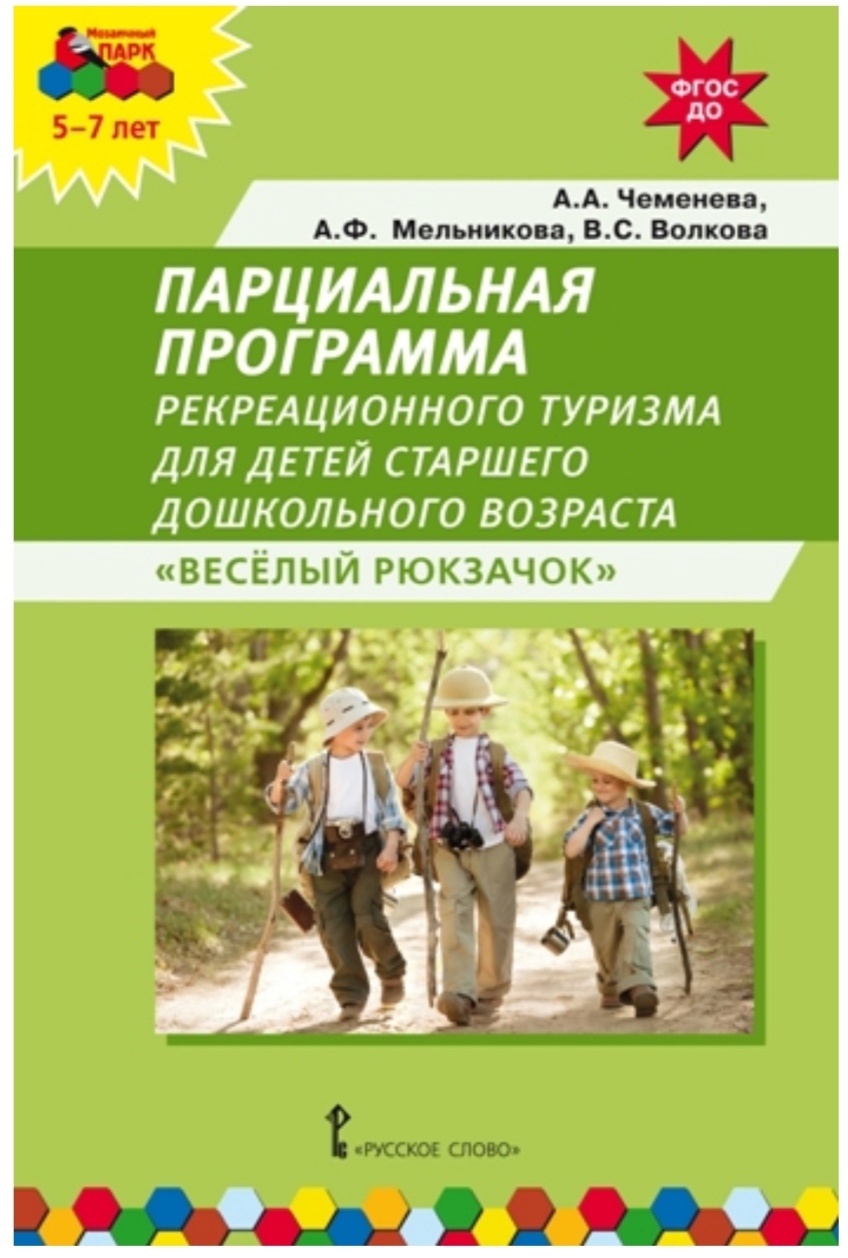 Опираясь на материалы коллег –  это парциальная программа рекреационного туризма для детей старшего дошкольного возраста «Весёлый рюкзачок» авторы: Чеменева Алла Анатольевна, Мельникова Александра Фадеевна и Волкова Валентина Сергеевна и
программа экологического воспитания в детском саду «Юный эколог» автор  Николаева Светлана Николаевна. Изучение  данных материалов позволило сформировать программу  детского туристического клуба «Мы – путешественники»,   которая реализуется первый год на основе старшей группы.
Новизна
Использование дополнительной развивающей природной среды для развития познавательного интереса и физической активности детей старшего дошкольного возраста.
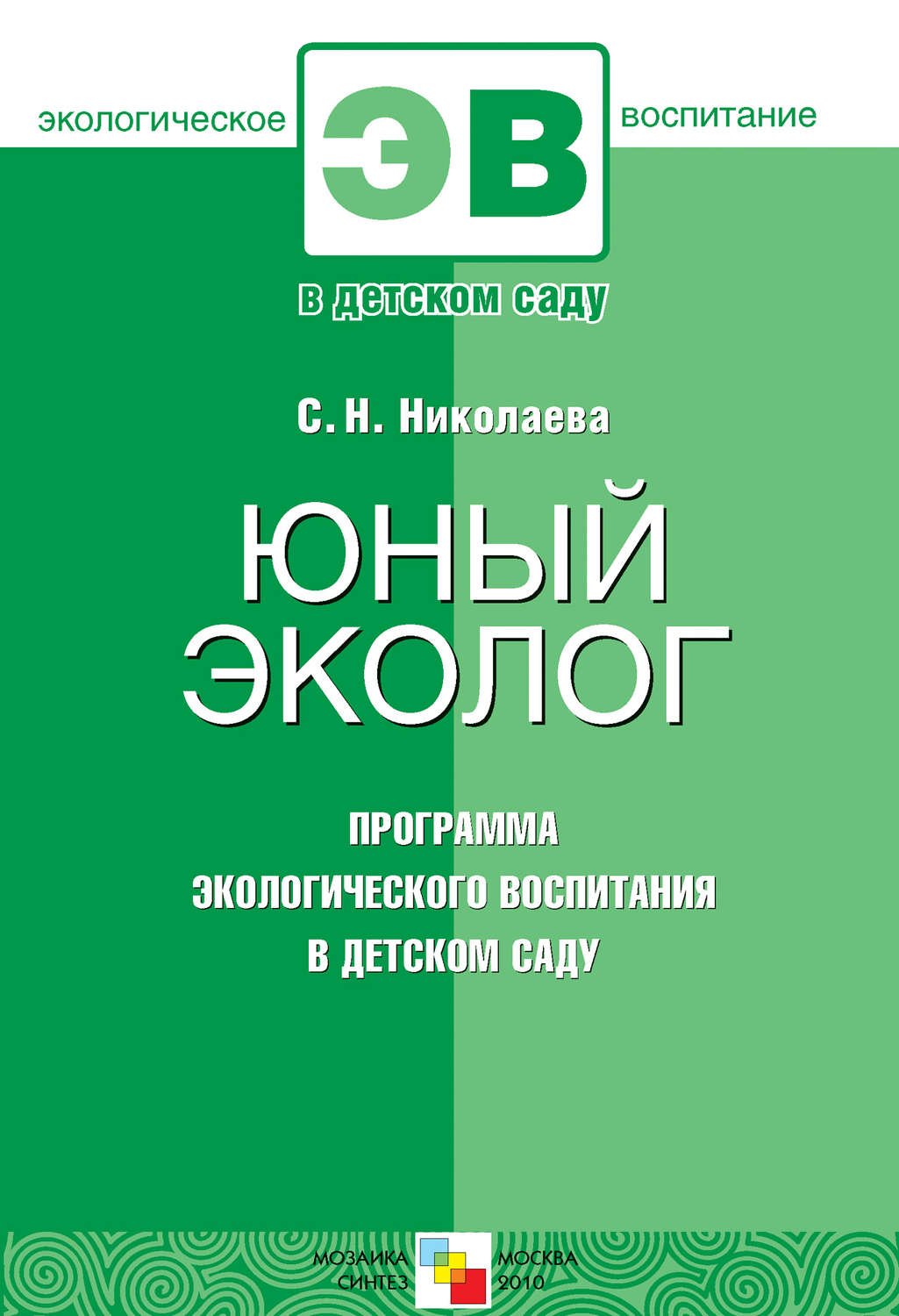 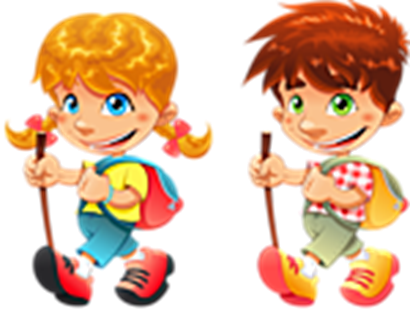 Мы - путешественники
Цель программы: создание условий для двигательной ипознавательной активности детей дошкольного возраста в естественных природных условиях с использованием элементарных средств туризма.

Задачи:
Обучающая
Способствовать усвоению детьми первоначальных туристических навыков (сбор рюкзака, работа по картам схемам, знание элементарных топографических знаков)
Здоровьесберегающая 
Поддерживать инициативу детей в движении в естественных природных условиях, обогащать их двигательный опыт. 
Способствовать увеличению выносливости детей при передвижении на длинные дистанции
Воспитательная
Воспитывать любовь и бережное отношение детей к природе родного края
Содержание занятий  по программе может включать в себя: рассказ воспитателя
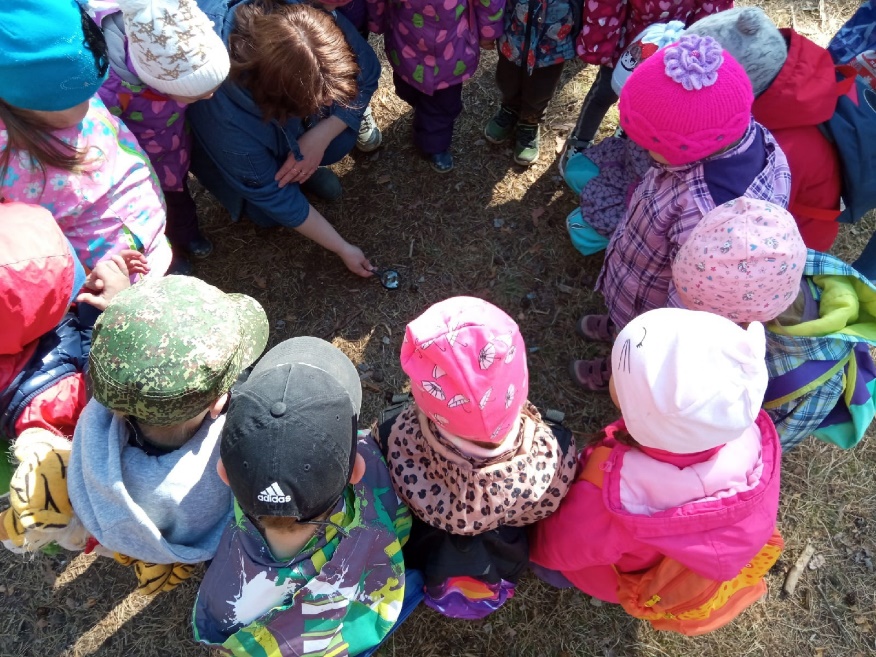 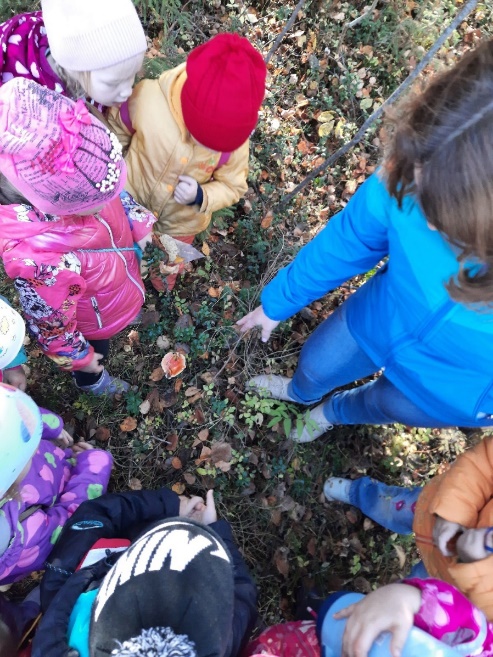 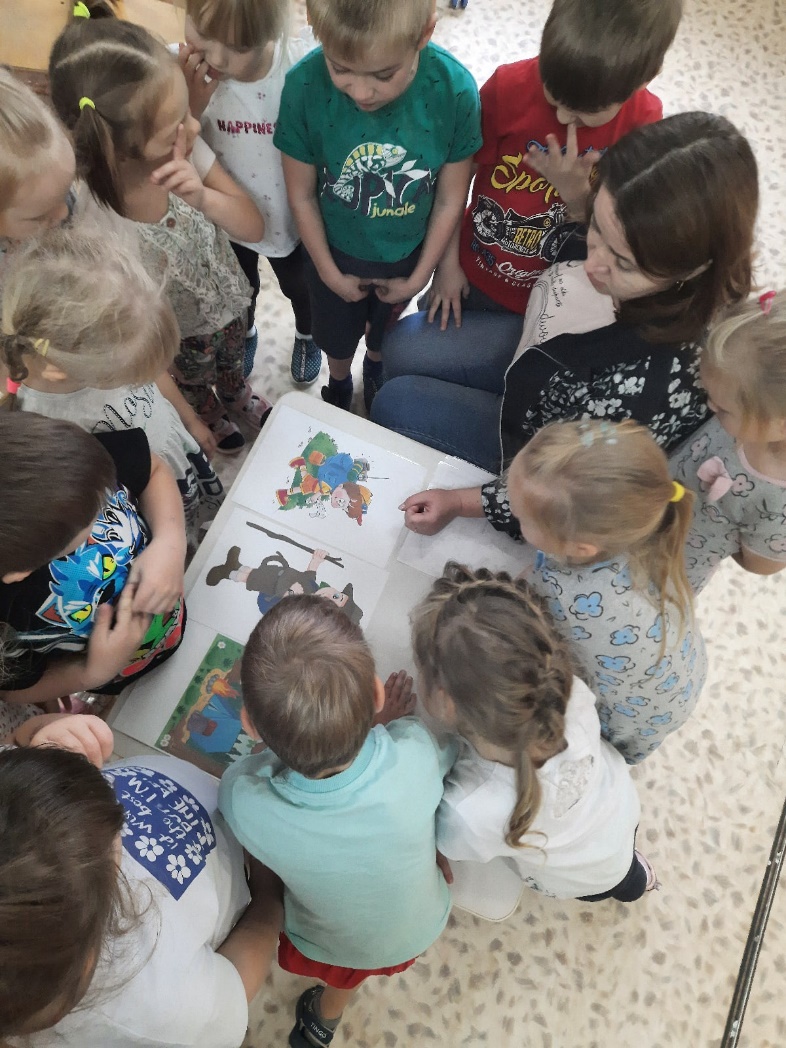 Работу с иллюстративным материалом, опытно – экспериментальную деятельность, изобразительную деятельность, просмотры мультфильмов, дидактические упражнения
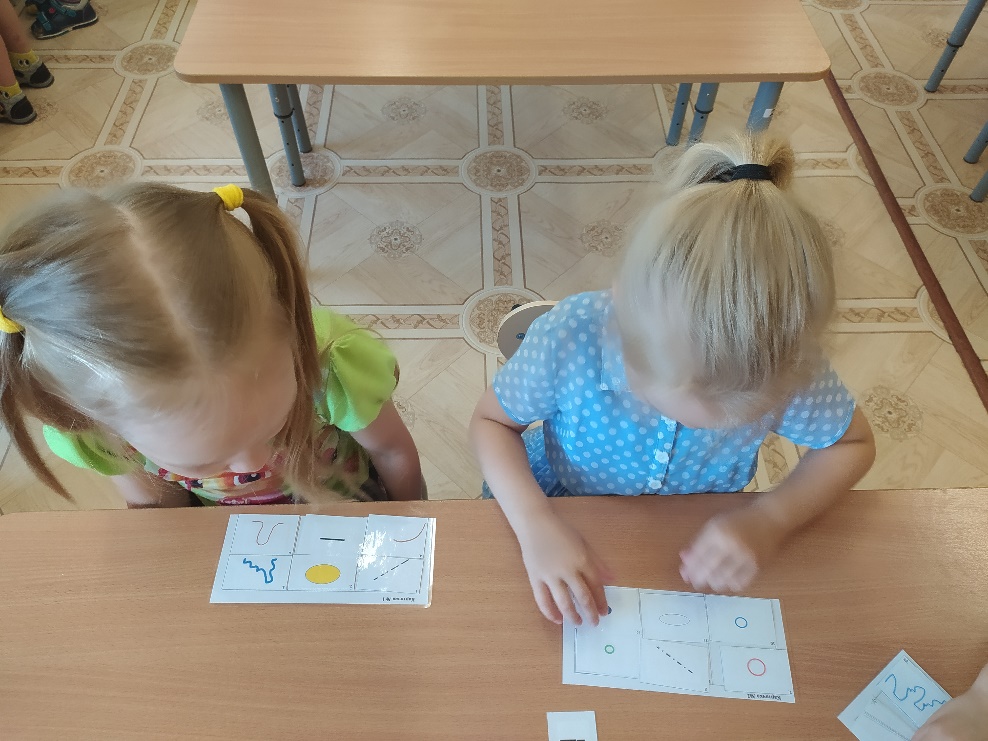 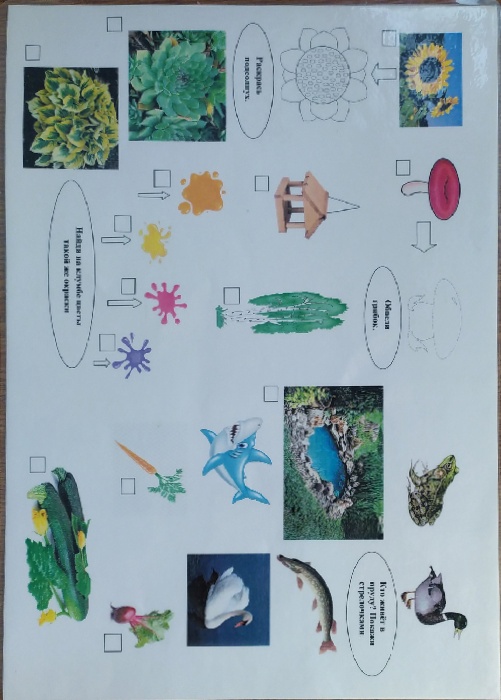 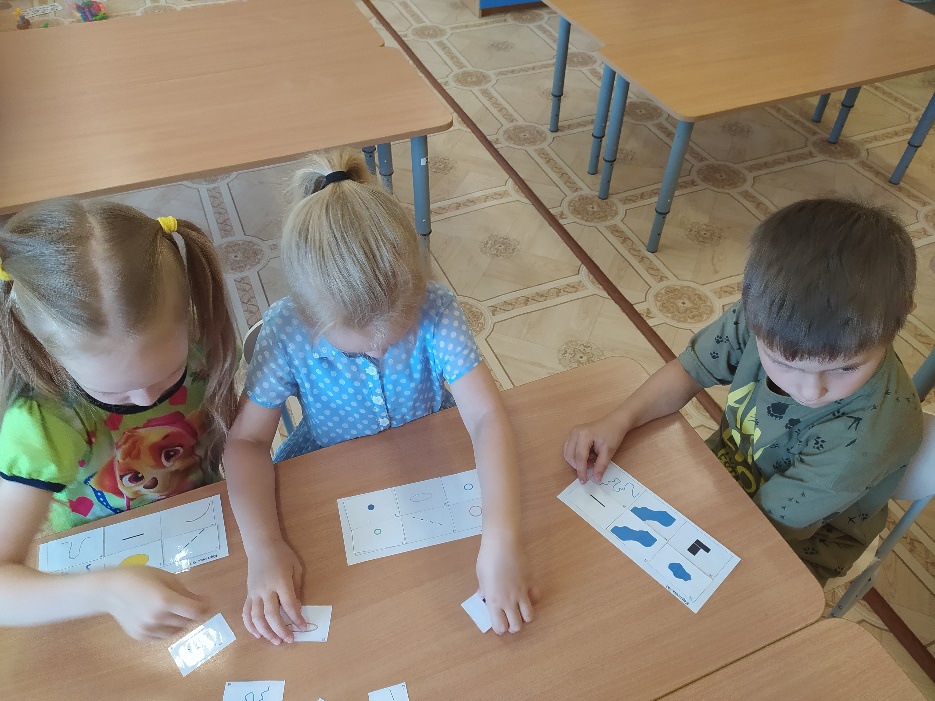 Работу с картой, чтение художественной литературы, подвижные игры.
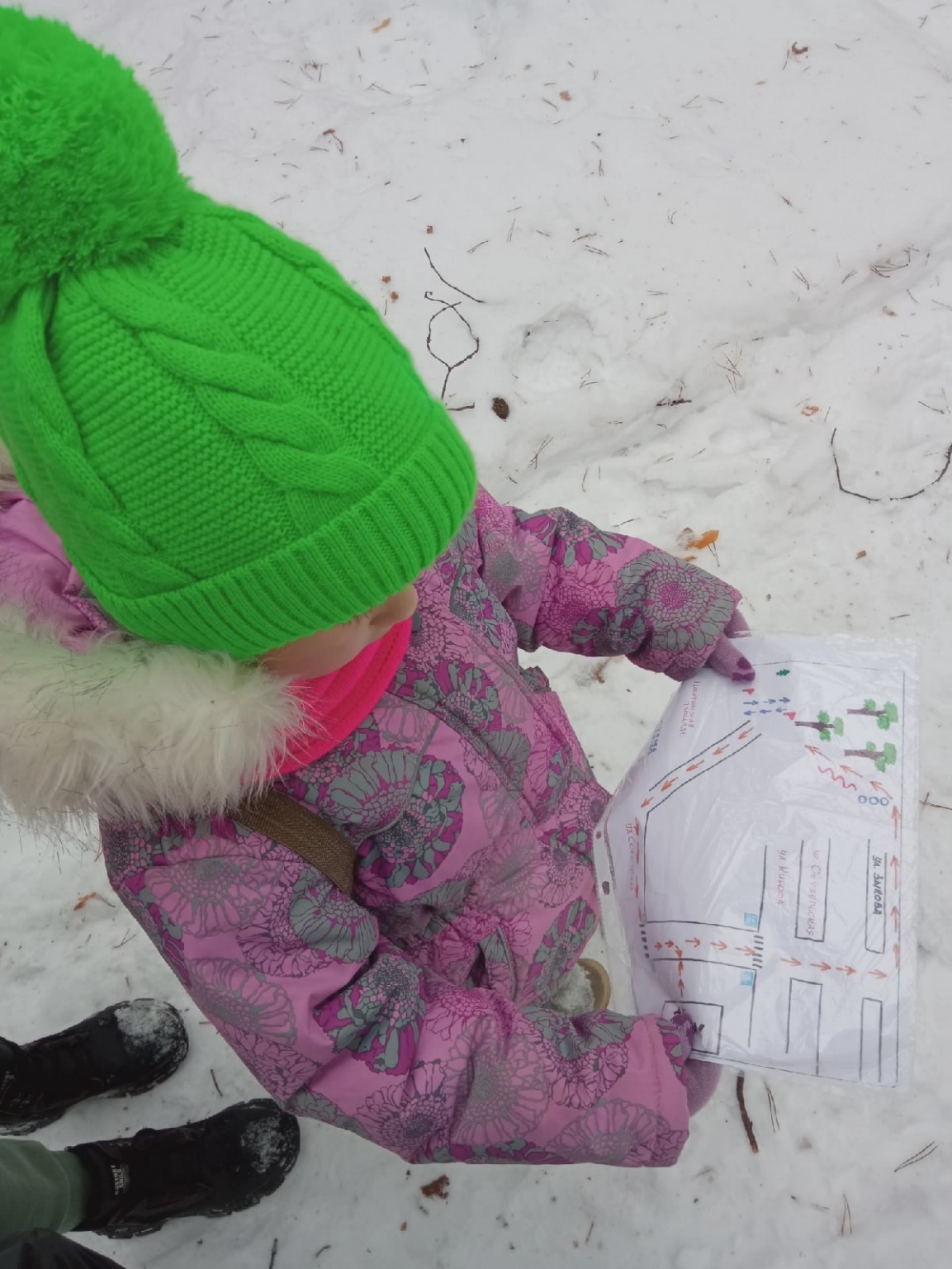 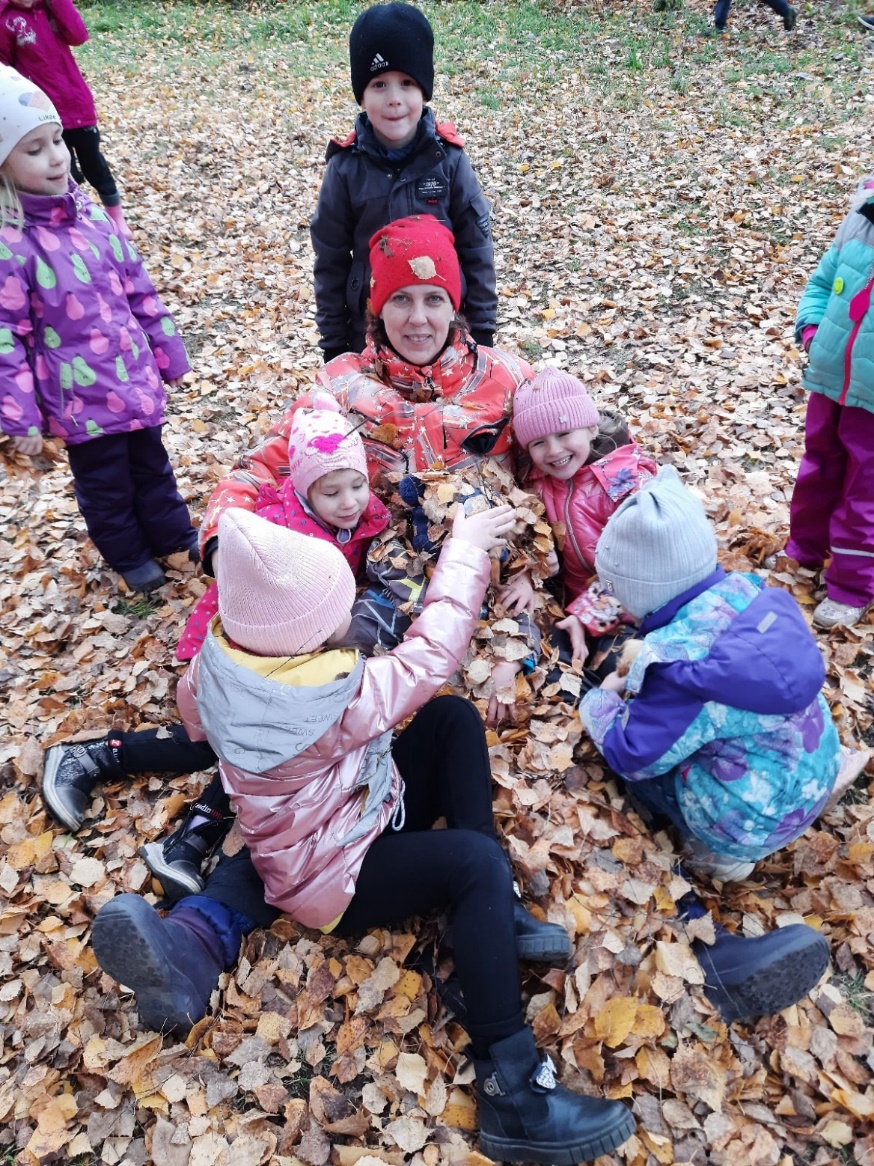 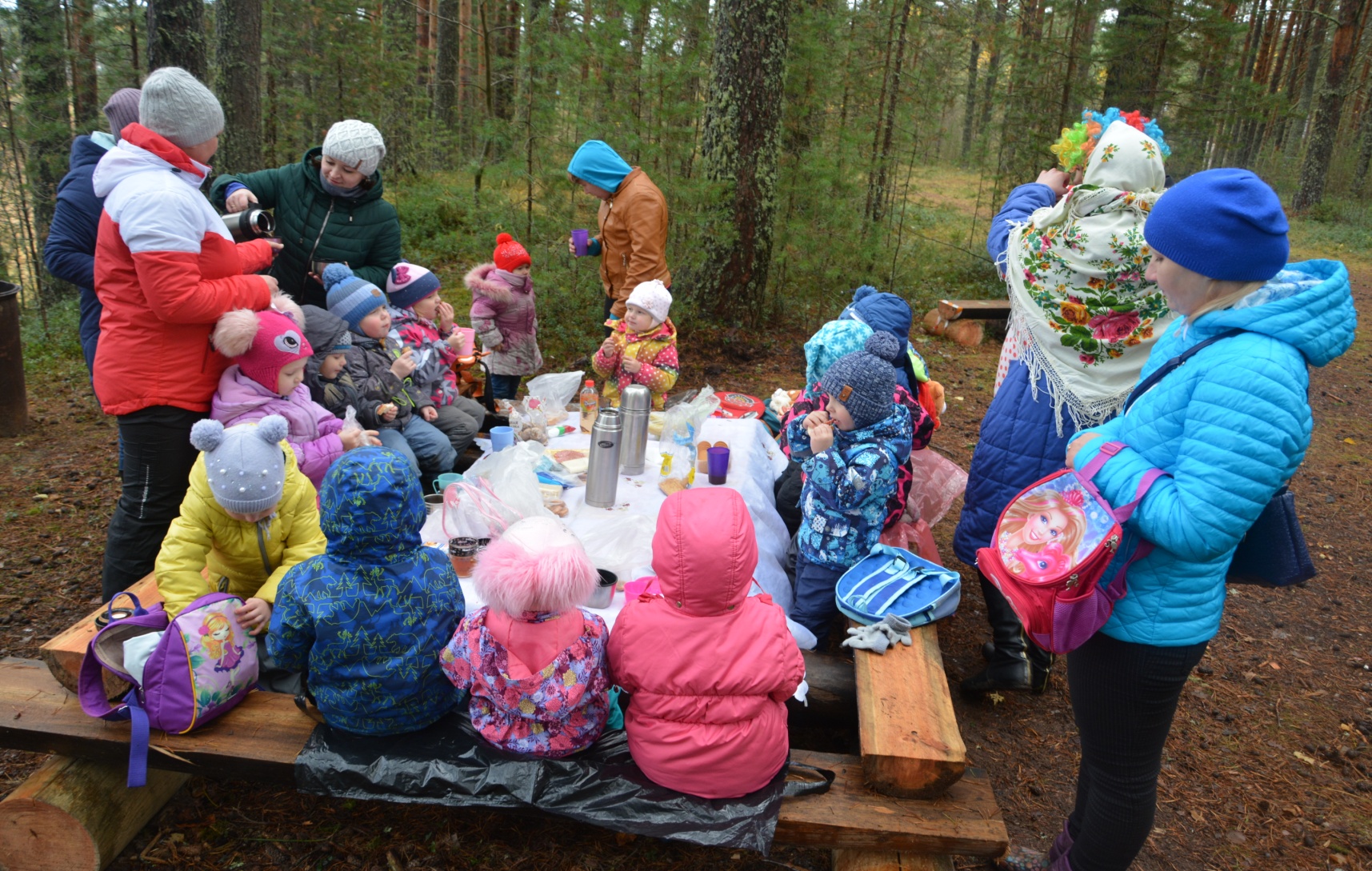 Занятия по программе клуба проводятся 1 раз в неделю, во второй половине дня. Длительность занятий -  дети 5-6 лет – 25 минут в условиях детского сада. Пешие прогулки 1 раз в 2 недели, походы – 1 раз в сезон.
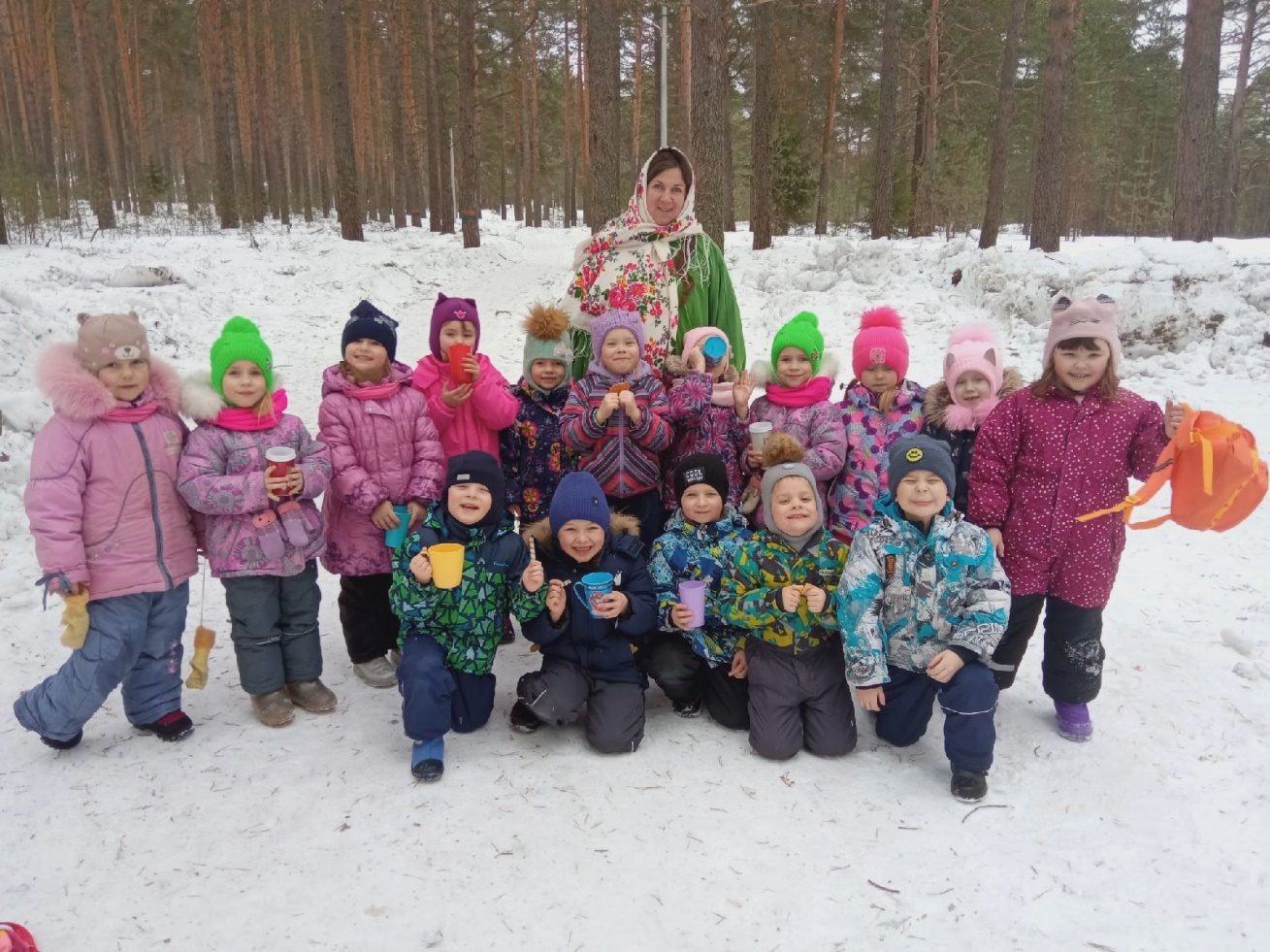 Для проведения занятий приобретено необходимое оборудование
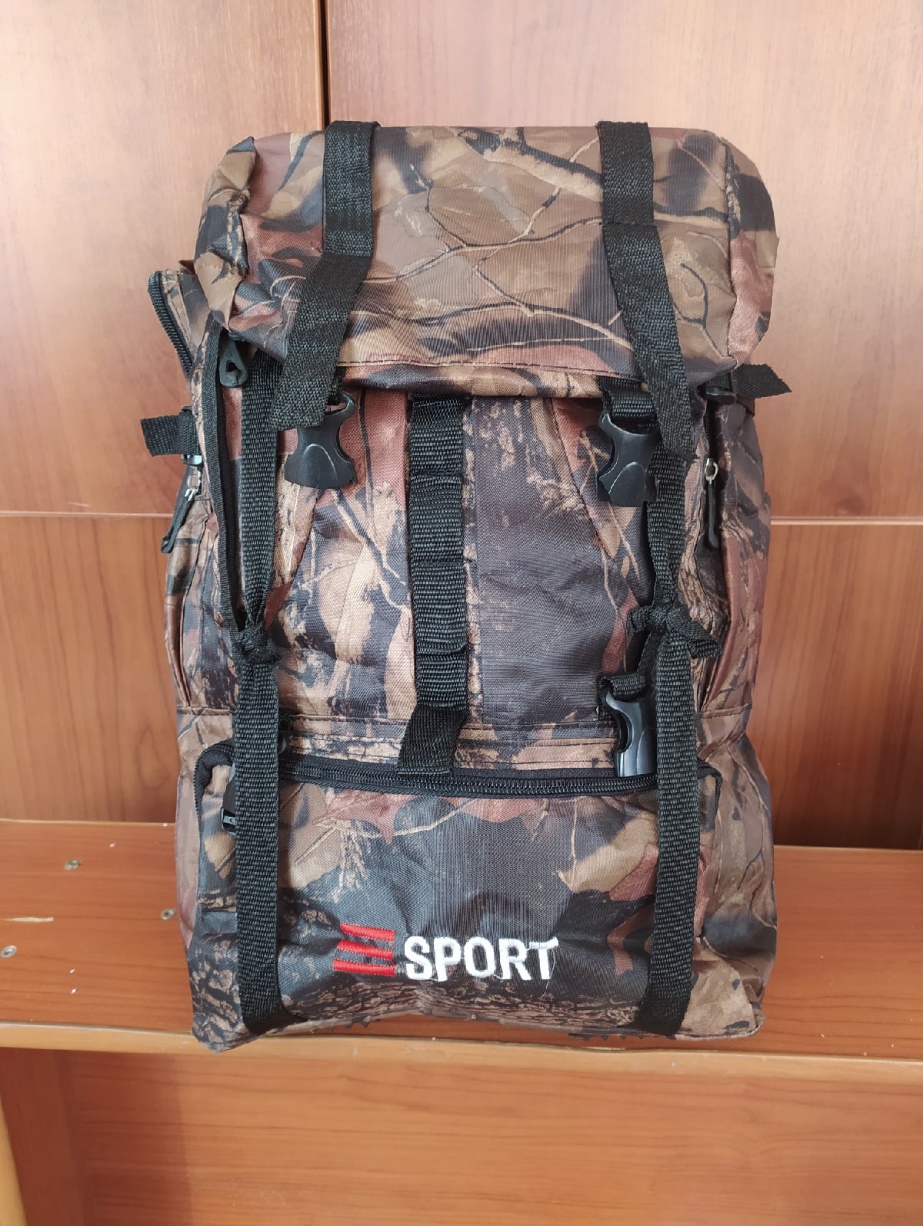 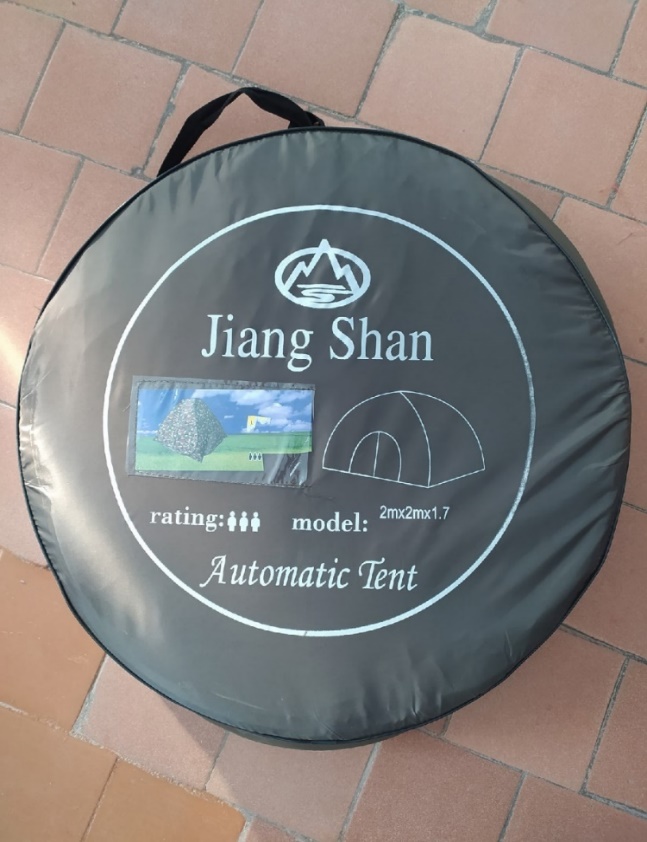 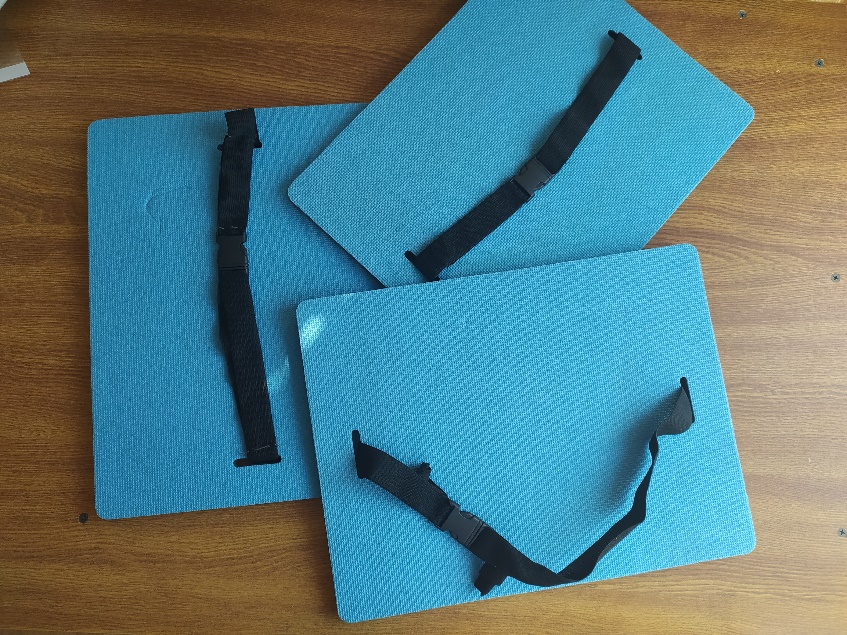 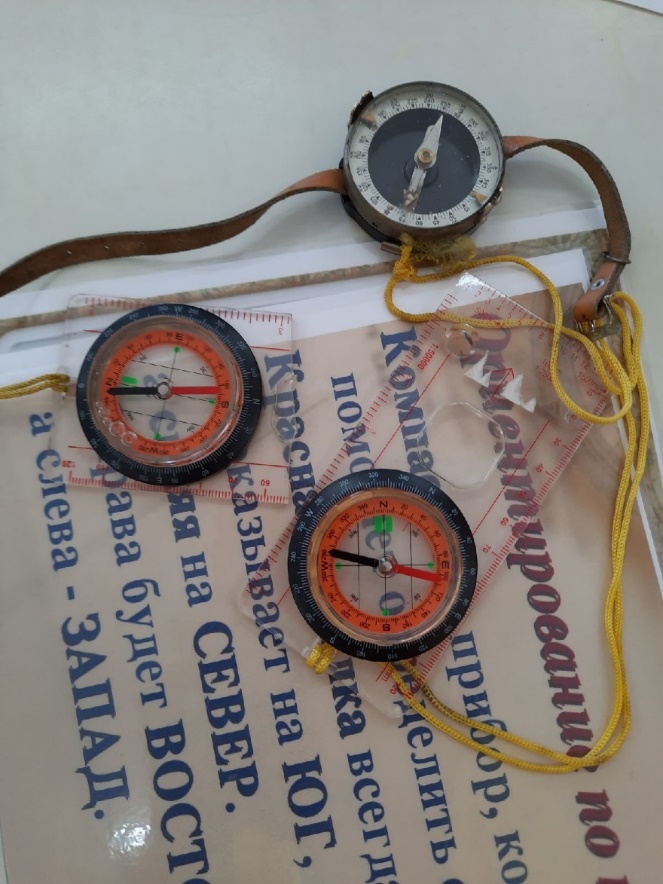 Родители нас поддерживают. Помогают с оборудованием, так же участвуют в организации и проведении походов, производят фото и видеосъемку. Родители принимают участие в составлении альбомов: с достопримечательностями родного Тарногского Городка, «Зеленая аптека юного туриста». Родители с медицинским образованием знакомят детей с лекарственными растениями нашей местности
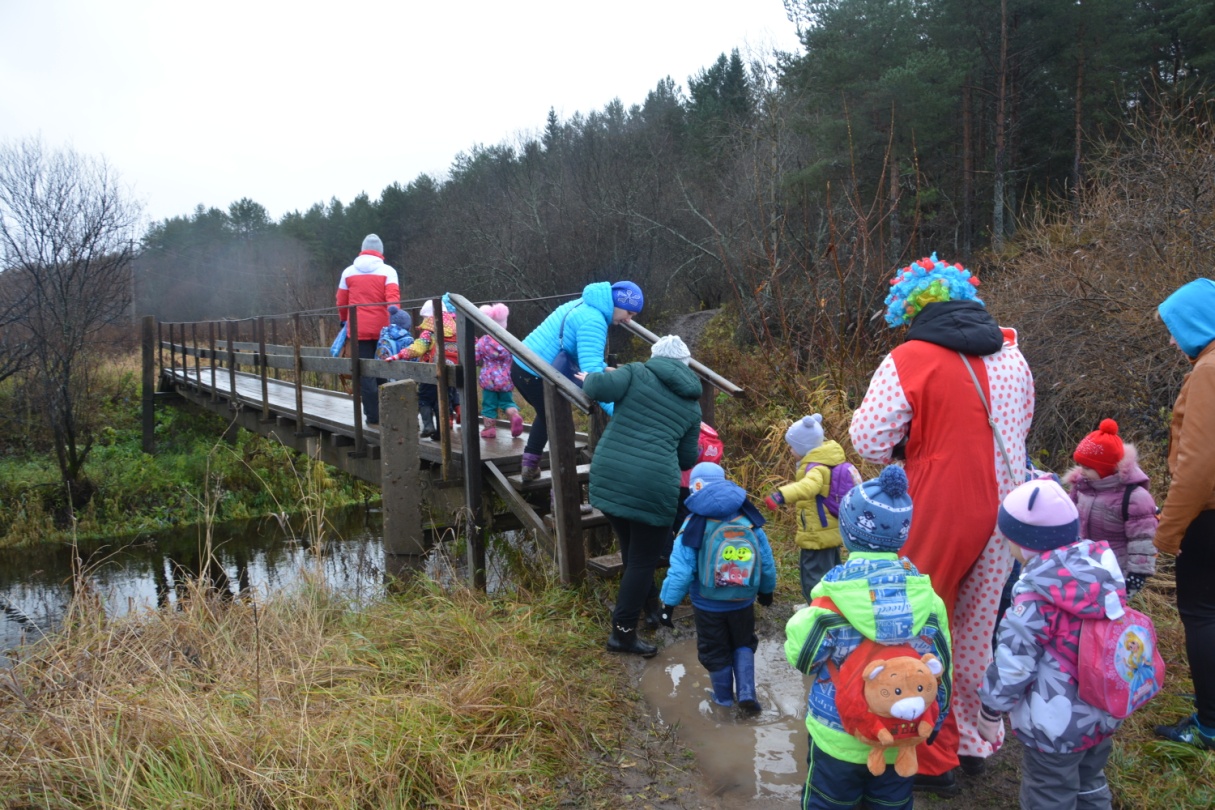 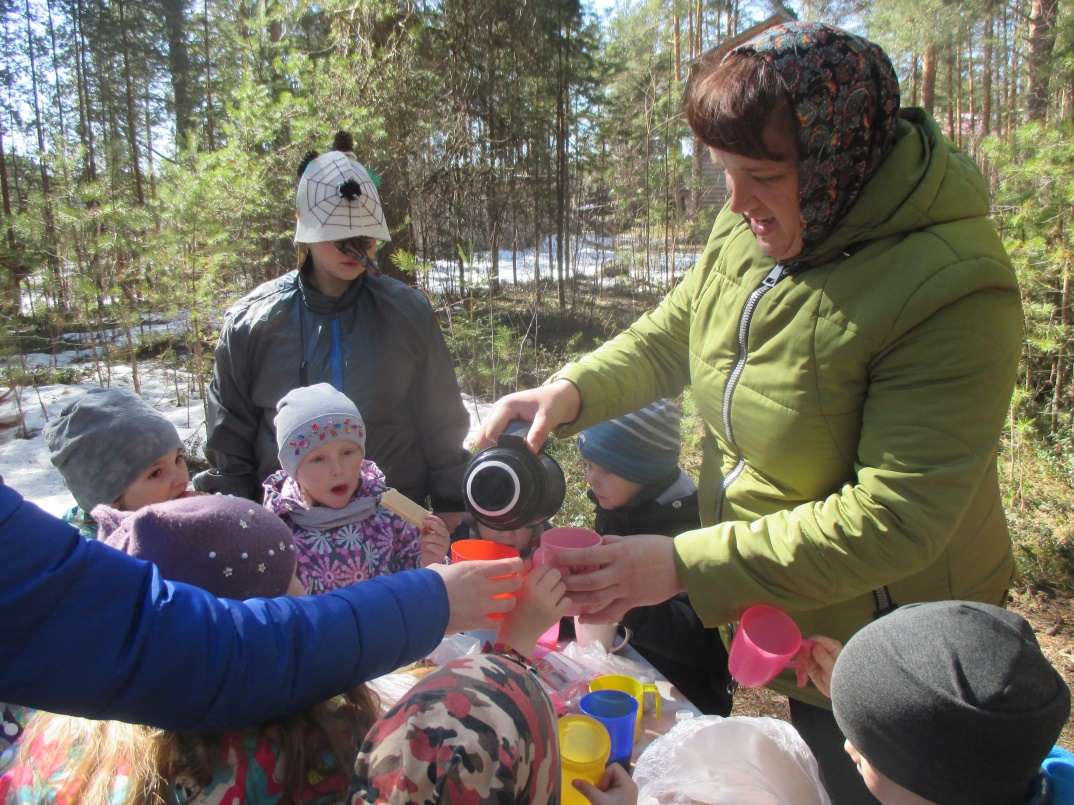 Для отслеживания результатов мы используем следующие методики:
Диагностика педагогического процесса (автор Верещагина Н.В.)
Ориентировочные показатели физической подготовленности детей дошкольного возраста (автор Рунова М.А.)
	На основе данных методик разработаны критерии диагностики. Программа реализуется первый год. Мониторинг находится в стадии апробации и может  корректироваться.
Результаты выносливости отслеживаются по критерию – бег вокруг здания  по дорожкам длиной  80 метров. Старший возраст 5 кругов.
Я думаю, что применение средств туризма в организации физического воспитания дошкольников способствует более эффективному развитию физических качеств, усвоению знаний в области природы. В нашем учреждении дети очень любят заниматься туризмом, а пример детям показываем мы – педагоги.
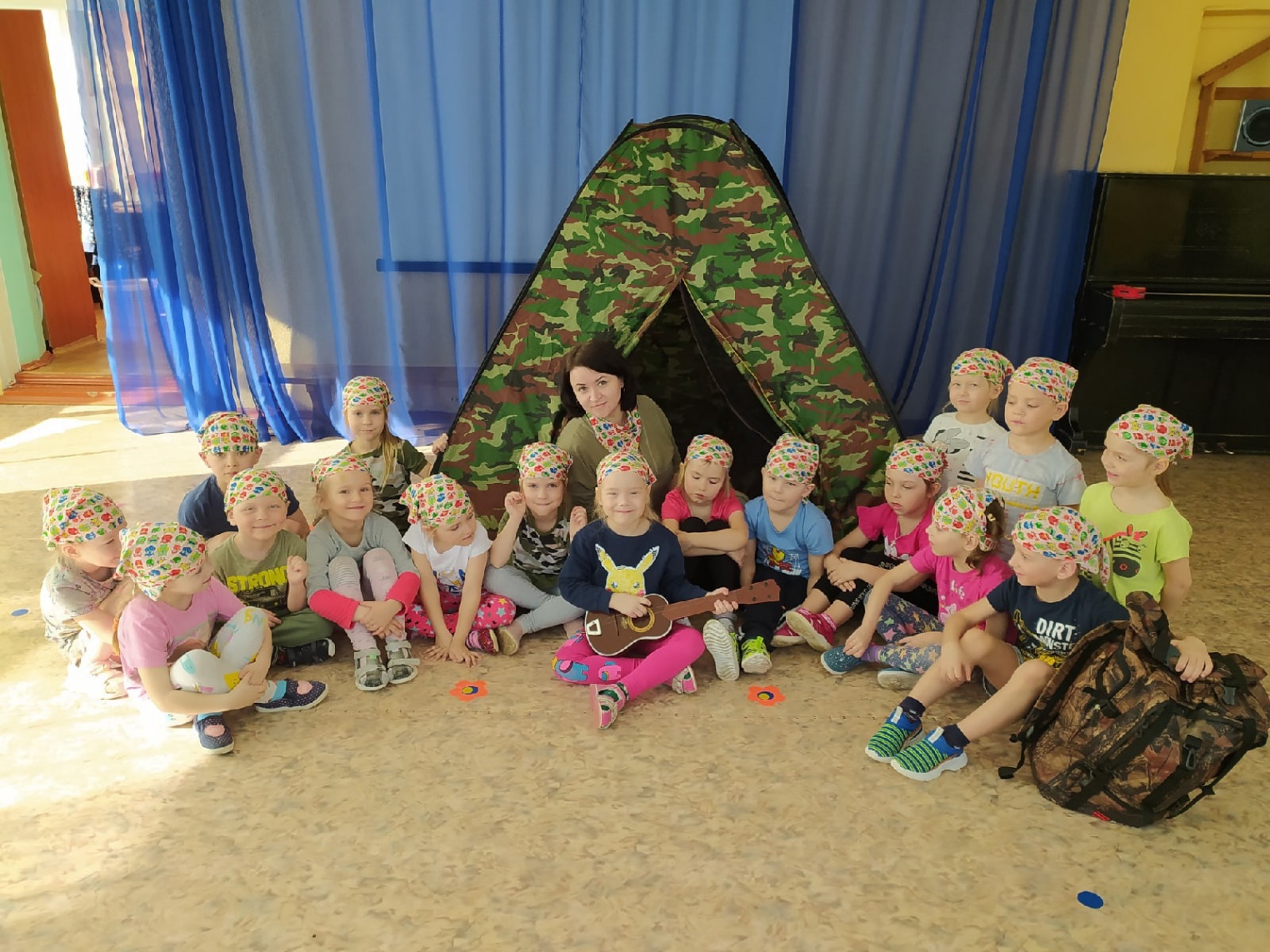 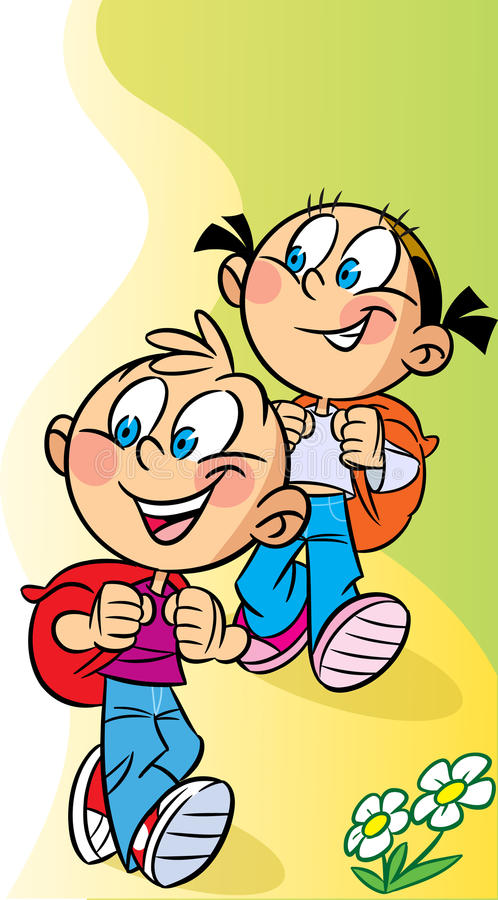 Спасибо 
		за 
	внимание